November 2019
Downlink spatial reuse parameter framework                              with coordinated beamforming/null steering for 802.11be
Date: 2019-10-22
Authors:
Slide 1
David Lopez-Perez, Nokia
November 2019
Introduction
The 802.11ax spatial reuse parameter (SRP) framework is uplink-centric
SRP allows APs to altruistically—but coordinately—‘share’ an uplink transmission opportunity (TXOP) with other inter-BSS devices
As shown in [1594r2], SRP also provides a good basis for coordinated beamforming/null steering
In this contribution, we
review the SRP framework with coordinated beamforming/null steering of [1594r2],
propose an extension of the uplink-centric SRP framework of 802.11ax to the downlink, and 
sketch how coordinated beamforming/null steering can take advantage of it
Slide 2
David Lopez-Perez, Nokia
November 2019
Uplink 802.11ax SRP FrameworkEnables spatial reuse during uplink transmissions
Standard version
AP1 advertises the spatial reuse opportunity (SRO) in a trigger frame (TF), and provides information about 
AP1 transmit power
AP1 acceptable uplink interference level
STA21 measures AP1 received power  level, and determines whether using the SRO
STA21 derives, e.g. its maximum transmit power, based on the above information
If STA21 finds an SRO, it contends while AP1 is receiving uplink data
STA21 TXOP has to accommodate all transmissions within AP1 data reception
Data transmission
TF advertises SRO
ACK
TF
UL data reception
donor AP1
UL data
BSS1
STA11
UL data
STA12
UL data reception
ACK
AP2
Contention
BSS2
UL data (constrained TX power)
t
STA21
STA21 measures power, and identifies a spatial reuse opportunity
Slide 3
David Lopez-Perez, Nokia
November 2019
Uplink 802.11ax SRP frameworkGood basis for coordinated beamforming/null steering
Standard version + coordinated null steering support (see [1594r2])
Phase 1 – Coord.
Phase 2 – Implicit CSI acquisition
Phase 3 – Coordinated inter-AP DATA TX & ACK with nulls
Data transmission
Null steering
TF advertises spatial reuse opportunity
AP1 nulls
STA21
TF
UL data reception
ACK
NDPA
TF
NDP
CRequest
NDP
donor AP1
UL data
NDP
NDP
BSS1
STA11
NDP
UL data
STA12
AP2 nulls
STAs 11 and 12
UL data reception
ACK
TF
NDP
CResponse
AP2
Contention
BSS2
NDP
UL data
NDP
STA21
t
STA21 measures power, and identifies a spatial reuse opportunity
Transfer and return frames may be needed to coordinate AP1 and AP2 actions
*Similar to 802.11ax, an alternative implementation could be based on AP2 sending the ACK while AP1 is still performing UL data reception
Slide 4
David Lopez-Perez, Nokia
November 2019
Uplink 802.11ax SRP frameworkNeed for extending this framework to the downlink
802.11ax SRP does not extend its operation to the downlink
Two major missed opportunities:
In contrast to the uplink, APs cannot altruistically—but coordinately—‘share’ a downlink TXOP with other inter-BSS devices
This results in wasted spatial reuse opportunities
More importantly, we cannot provide a straightforward extension for downlink coordinated beamforming/null steering

In the following, we propose a downlink SRP framework to address both shortcomings, with the core objective of enabling downlink coordinated beamforming/null steering operations in 802.11be
Slide 5
David Lopez-Perez, Nokia
November 2019
Downlink 802.11be SRP frameworkEnabling spatial reuse during downlink transmissions
The proposed protocol builds on—is protected by—an enhanced MU-RTS/CTS frame exchange, and consists of two phases:
Phase 1: Improved MU-RTS to flag a downlink spatial reuse opportunity (SRO)
Enhanced MU-RTS informs inter-BSS devices about
the upcoming downlink SRO, and 
the acceptable interference level towards data-receiving STAs addressed by the MU-RTS
Phase 2: New channel access rules for inter-BSS devices 
Upon reception of the enhanced MU-RTS frame, announcing a potential downlink SRO, inter-BSS devices do not immediately update their NAV
Instead, inter-BSS devices identify channel access opportunities, where they need to adjust their transmission power based on
the maximum tolerable level of interference specified by the MU-RTS frame, and 
the aggregate received power level (RPL) measured during the CTS response/s
Slide 6
David Lopez-Perez, Nokia
November 2019
Downlink 802.11be SRP frameworkExample
AP2
Transmission Phase
Phase 2
Phase 1
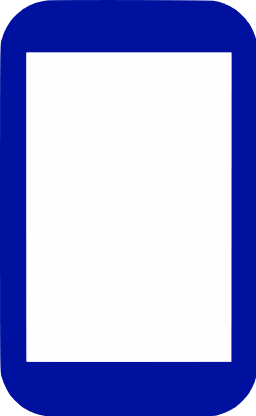 Donor AP1
MU-RTS
Downlink transmission
BSS1
STA 21
STA 11
…
Downlink reception (from AP1)
CTS
ACK
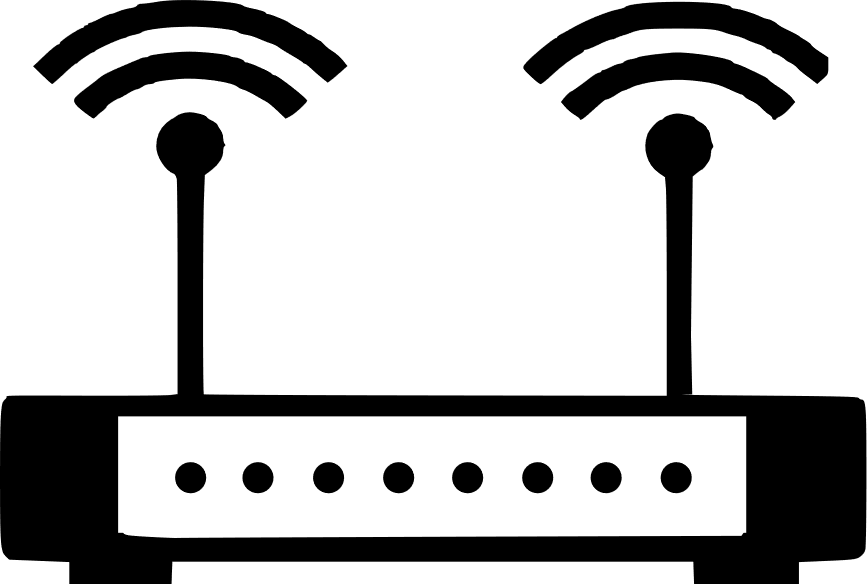 …
AP2 and STA 21 start contention
AP2 gains channel access
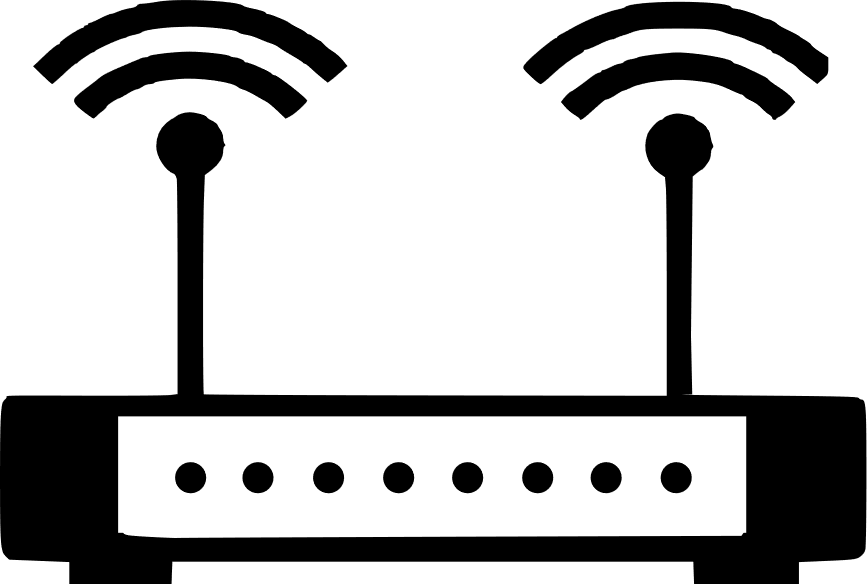 AP2
STA 22
Downlink spatial reuse opportunity advertised
RPL measurements to estimate the strength of the potential interference link
Downlink transmission (constrained TX power)
STA 21
BSS2
ACK
Downlink reception (from AP2)
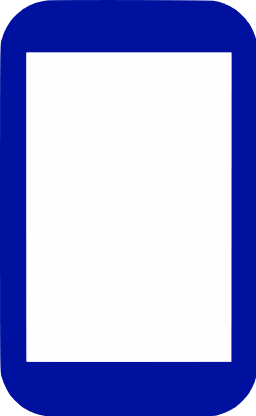 STA 22
NAV set upon evaluating new channel access conditions. No channel access allowed
AP1
t
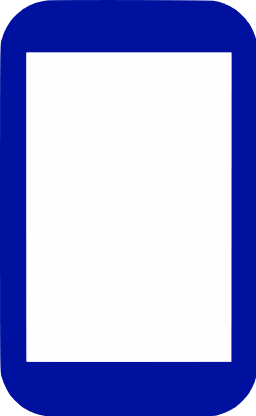 STA 11
Coverage region of AP1 [BSS1]
Slide 7
David Lopez-Perez, Nokia
Coverage region of AP2 [BSS2]
November 2019
Downlink 802.11be SRP frameworkBenefits
As a result of implementing the above protocol, a safe downlink spatial reuse is enabled, and simultaneously,
The AP that sent the MU-RTS (AP1 in previous example) performs a successful downlink transmission with a controlled acceptable interference level
The inter-BSS APs/STAs that identified a spatial reuse opportunity (AP2 and STA 21 in the previous example) continue the countdown of an existing back-off procedure, and 
The inter-BSS device that gains channel access first (AP2 in the previous example) performs a concurrent transmission 
as long as it satisfies the power constraint set by the donor AP (AP1 in the previous example)
Slide 8
David Lopez-Perez, Nokia
November 2019
Coordinated null steering enhancement
Downlink coordinated beamforming/null steering, as evaluated in e.g. [0772r1] and [1212r2], may be efficiently realized by combining the proposed downlink 802.11be SRP framework with 
the enhanced spatial reuse opportunity coordination, and 
the CSI acquisition phases
presented in [1594r2]
AP2
STA 21
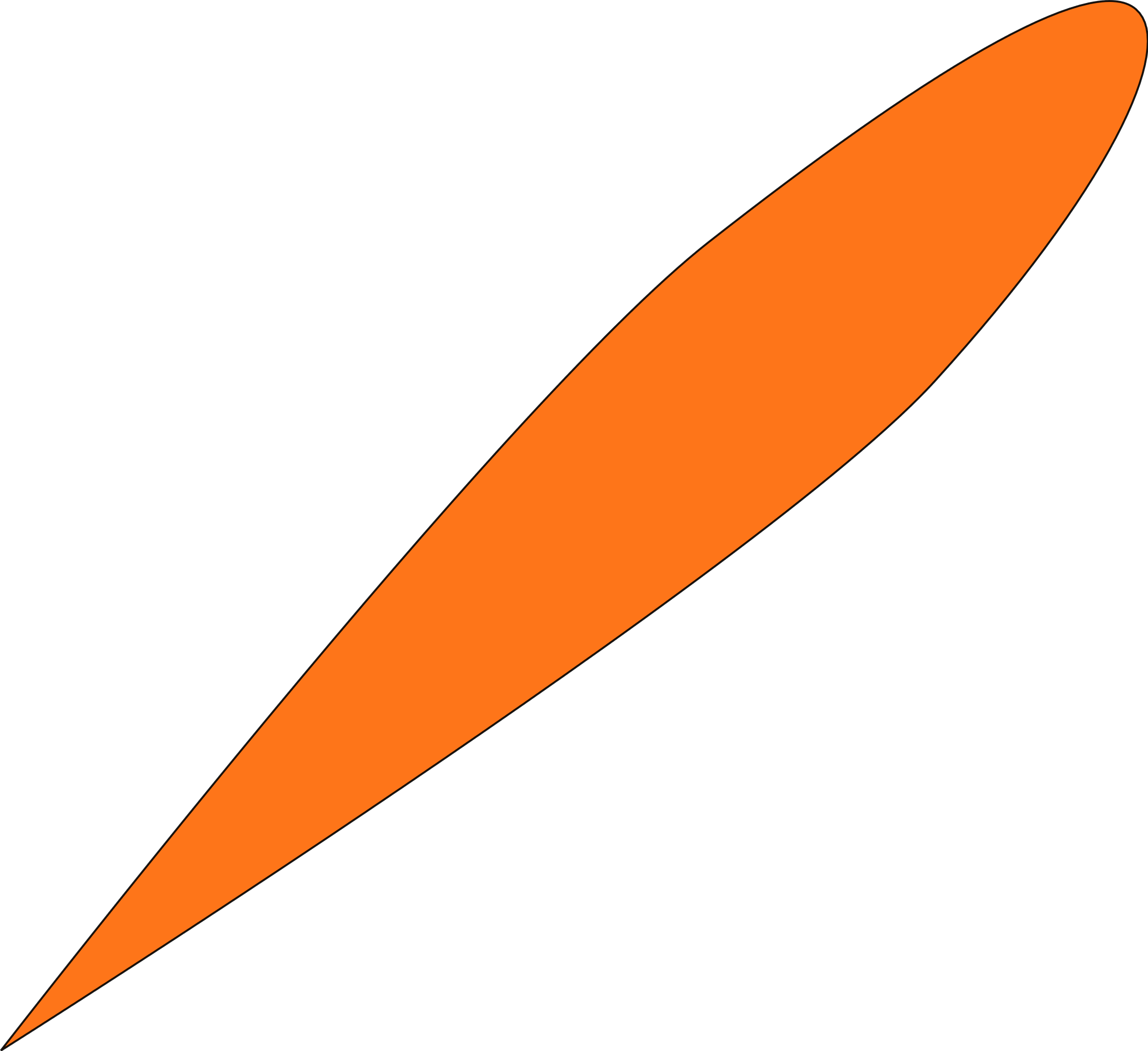 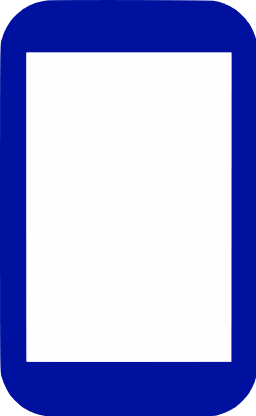 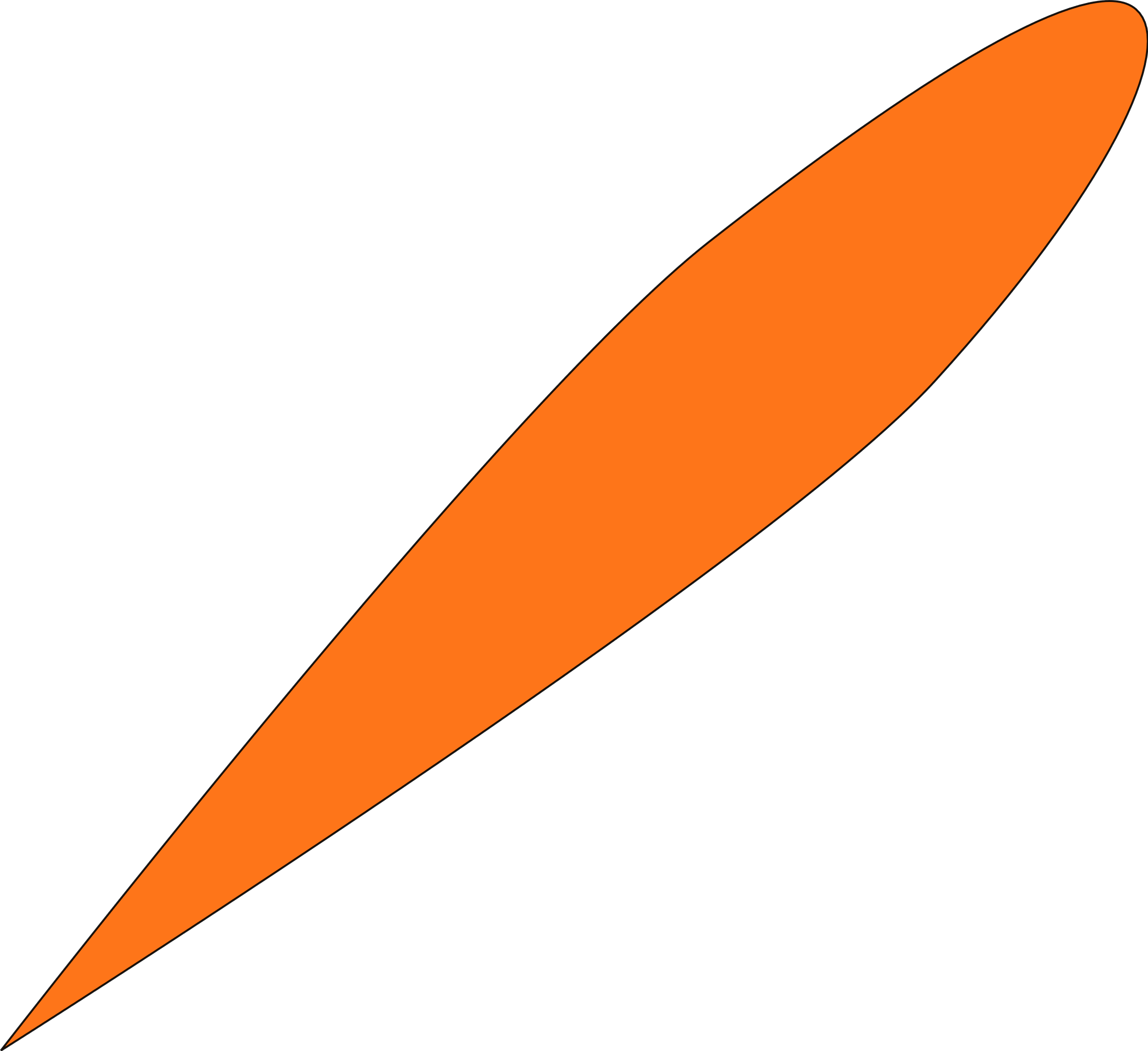 …
…
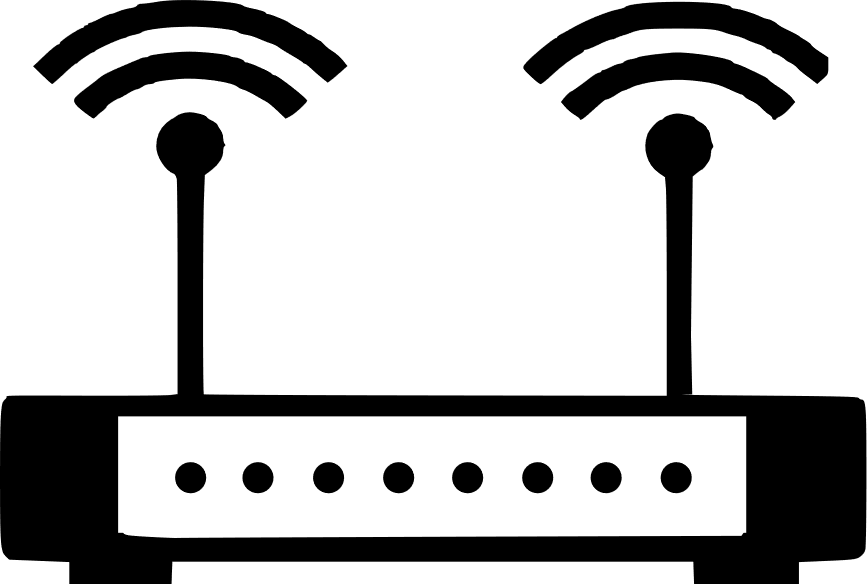 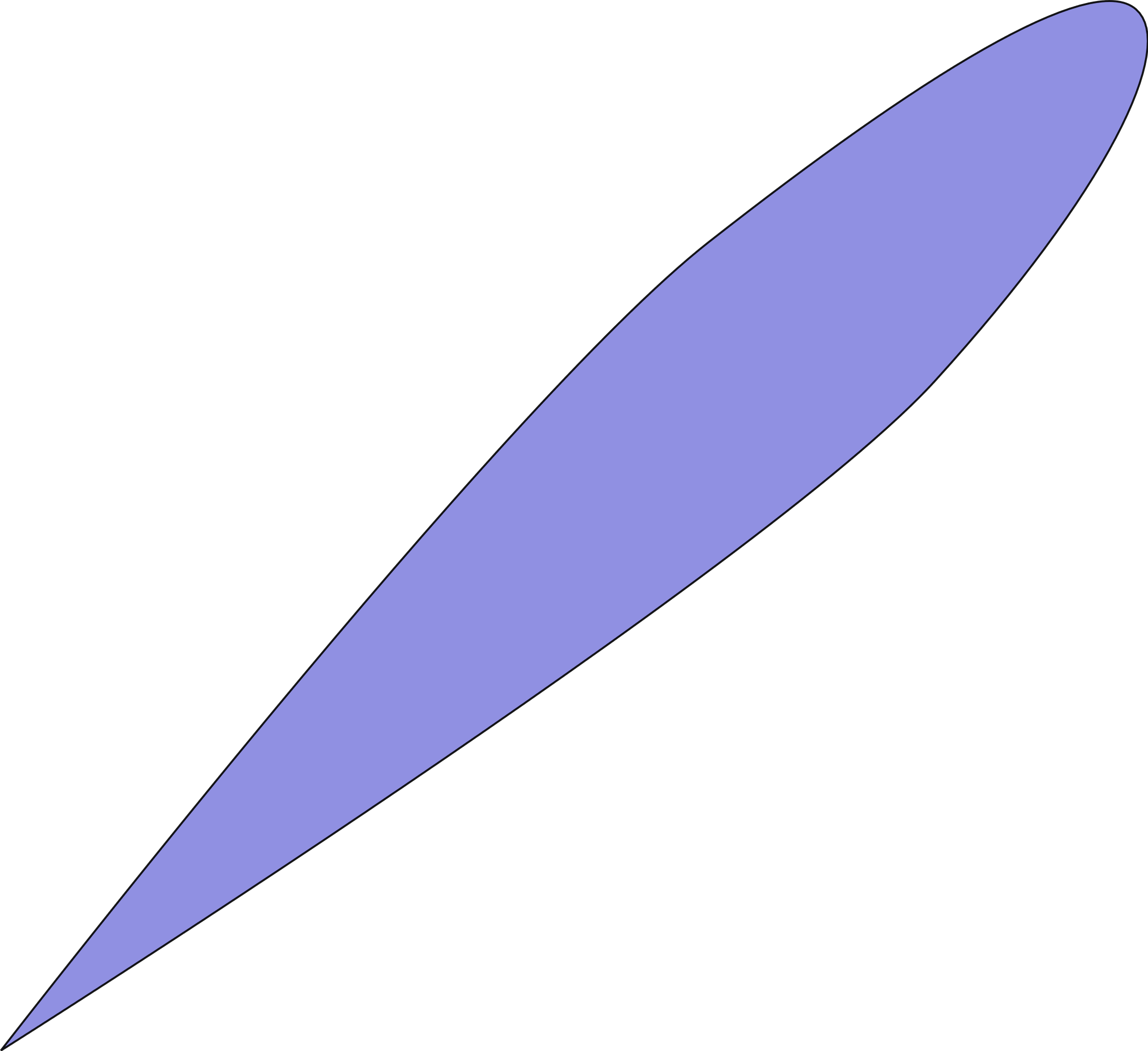 STA 22
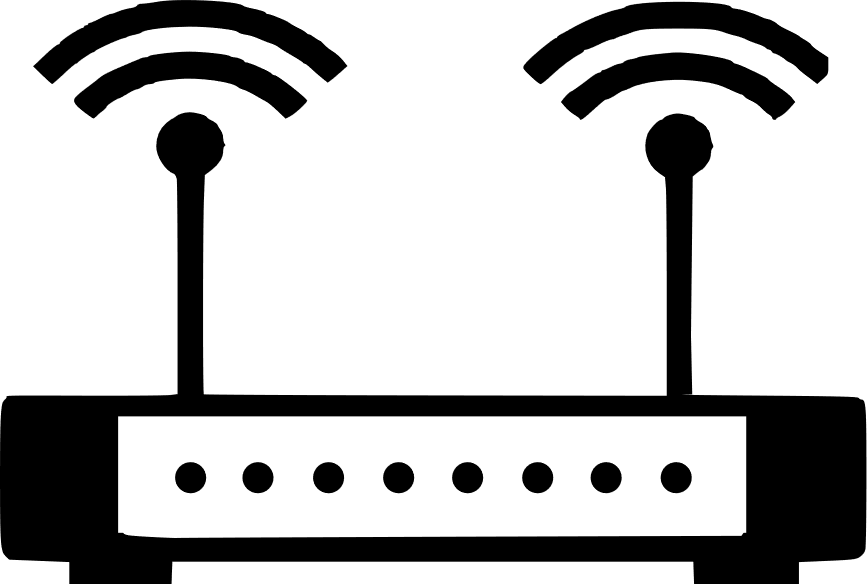 Multi-AP coordination phase
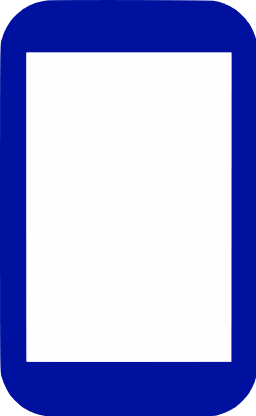 Data transmission
AP1
Phase 1
Phase 2
Data transmission phase
Null steering
Donor AP1
RX nulls to   STAs 21 and 22
TX nulls to        STAs 21 and 22
Enhanced spatial reuse coordination and 
CSI acquisition phases
See [1594r2]
Downlink transmission
MU-RTS
BSS1
CTS
STA 11
Downlink reception (from AP1)
ACK
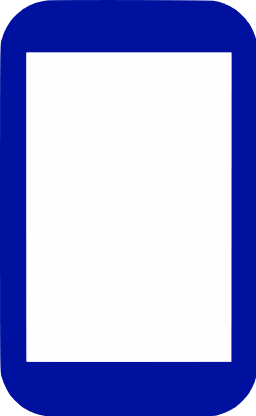 AP2 start contention and gains channel access
STA 11
AP2
TX null to STA 11
RX null to STA 11
Downlink spatial reuse opportunity advertised
RPL measurements to estimate the strength of the potential interference link
Downlink transmission
STA 21
BSS2
ACK
Downlink reception (from AP2)
Coverage region of AP1 [BSS1]
STA 22
ACK
Downlink reception (from AP2)
t
Slide 9
David Lopez-Perez, Nokia
Coverage region of AP2 [BSS2]
November 2019
Summary
In this contribution, we have generalized the coordinated beamforming/null steering protocol of [1594r2] to the downlink
To achieve that objective, we have proposed a downlink extension of the uplink-centric SRP of 802.11ax
This extension relies on the utilization of MU-RTS/CTS and modified channel access conditions to guarantee safe downlink spatial reuse operations
The proposed downlink SRP framework can be readily enhanced to enable an efficient implementation of coordinated beamforming/null steering operations in 802.11be
Slide 10
David Lopez-Perez, Nokia
November 2019
Straw poll
Do you believe coordinated beamforming/null steering is an appealing feature for 802.11be and that the 802.11be TG should look into it in more detail?
Yes
No
Abstain
Slide 11
David Lopez-Perez, Nokia
November 2019
References
[0772r1] Roya Doostnejad (Intel), “Multi-AP Collaborative BF in IEEE 802.11”, 19/0772.
[1212r2] David Lopez-Perez (Nokia), “Performance of Coordinated Null Steering in 802.11be”, 19/1212.
[1594r2] David Lopez-Perez (Nokia), “Downlink spatial reuse parameter framework with coordinated beamforming/null steering for 802.11be”, 19/1594.
Slide 12
David Lopez-Perez, Nokia